Lesson 10.1
Goal:  The learner will use properties of a tangent to a circle.
radius
P
diameter
chord
Vocabulary
Secant: a line that intersects a circle twice
Tangent: a line that intersects a circle once.
Point of tangency: where the tangent intersects the circle.
secant
tangent
More Vocabulary
Tell whether the line, ray, or segment is best described as a radius, chord, diameter, secant, or tangent of    C.
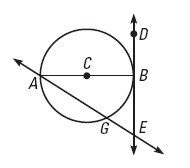 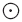 Use the diagram to find the given lengths.
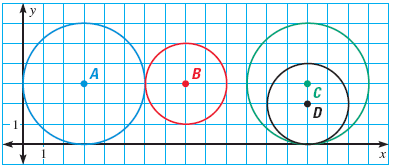 Use the diagram to find the given lengths.
Two circles can intersect in two points, one point or not at all.
Coplanar Circles
Two coplanar circle tangent to the same ray, line or segment.
Common Tangent
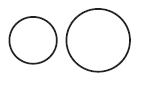 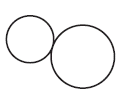 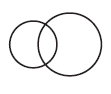 c.
a.
b.
How many common tangents do the circles have?
If a line is tangent to a circle if and only if it’s perpendicular to the radius.
Tangents and Circles
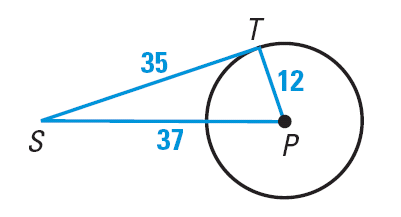 Example Time
In the diagram, B is a point of tangency. Find the radius r of    C.
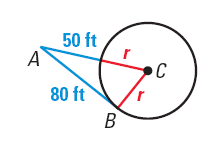 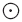 Another One
Tangents segments from a common external point are congruent.
10
10
Another Happy Theorem
RS is tangent to    C at S and RT is tangent to    C at T. Find the value of x.
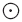 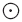 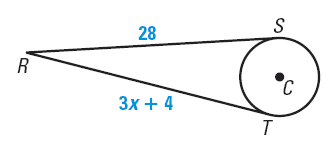 Just another example
P. 655 #3-10,18-24
Assignment